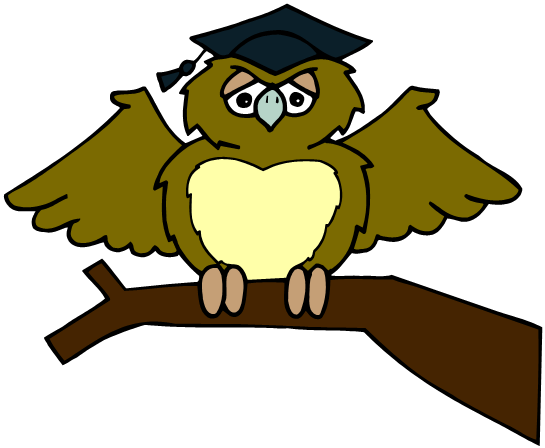 ZÁKLADNÍ ŠKOLA OLOMOUCpříspěvková organizaceMOZARTOVA 48, 779 00 OLOMOUCtel.: 585 427 142, 775 116 442; fax: 585 422 713 email: kundrum@centrum.cz; www.zs-mozartova.cz
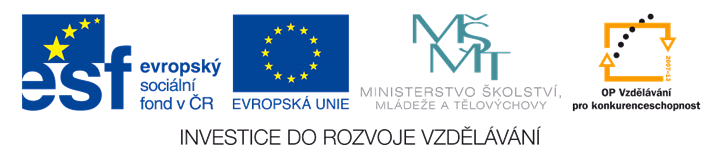 Projekt: ŠKOLA RADOSTI, ŠKOLA KVALITY 
Registrační číslo projektu: CZ.1.07/1.4.00/21.3688
EU PENÍZE ŠKOLÁM

Operační program Vzdělávání pro konkurenceschopnost
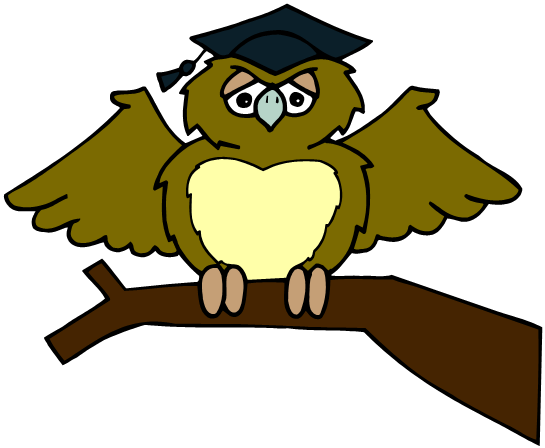 ZÁKLADNÍ ŠKOLA OLOMOUCpříspěvková organizaceMOZARTOVA 48, 779 00 OLOMOUCtel.: 585 427 142, 775 116 442; fax: 585 422 713 email: kundrum@centrum.cz; www.zs-mozartova.cz
Dva trojúhelníky jsou shodné právě tehdy, když se shodují v jedné straně a dvou úhlech k této straně přilehlých.
Y
B
C
7 cm
3 cm
7 cm
X
A
3 cm
Z
Sestroj trojúhelník ABC, je-li dáno  = 60°, = 20° a c = 8 cm.
1. rozbor
Podmínky pro sestrojení
Y
C
X
C
Součet vnitřních úhlů v trojúhelníku je 180°.
C
C
C
C
Součet velikostí zadaných úhlů musí být menší než 180°.
C
 + < 180°
=60°
= 20°
8 cm
60 +20 < 180°
A
B
Načrtneme trojúhelník
Podmínka  splněna.
Označíme vrcholy a zadané údaje
Trojúhelník lze sestrojit.
Barevně vyznačíme zadané údaje
Promyslíme postup konstrukce a potřebné prvky zakreslíme do náčrtku.
Sestroj trojúhelník ABC, je-li dáno  = 60°, = 20° a c = 8 cm.
X
Y
C
1. Rozbor
60°
A
20°
B
8 cm
2. Postup konstrukce
3. Konstrukce
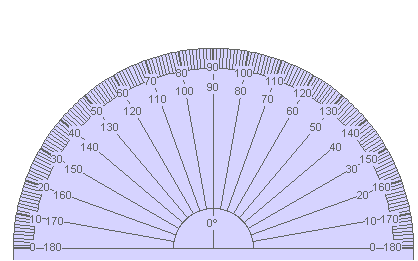 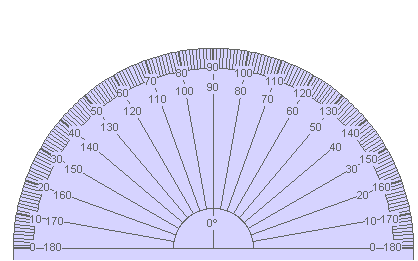 X
Y
C
A
B
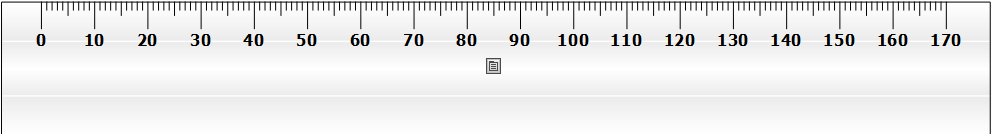 Sestroj trojúhelník ABC, je-li dáno  = 60°, = 20° a c = 8 cm.
C
X
Y
4. Ověření
5. Diskuze
Konstrukce má 1 řešení.
60°
A
20°
B
8 cm
V jedné polorovině mají polopřímka AX k a polopřímka BY jeden průsečík.
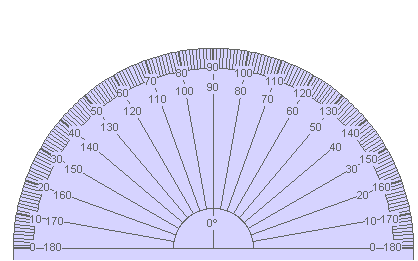 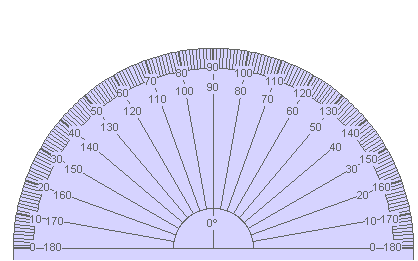 X
Y
C
A
B
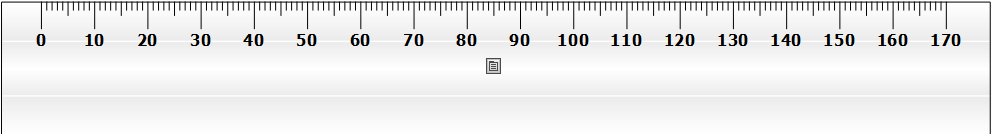 Sestroj trojúhelník ABC, je-li dáno c = 58 mm,  = 40° a  =105°. Kontroluj postup s tabulí, narýsuj a proveď ověření konstrukce .
1. Rozbor
2. Postup konstrukce
Y
C
X
105°
40°
B
A
58 mm
Podmínky pro sestrojení
5. Diskuze
    180°
40°  105°  180°
Konstrukce má 1 řešení.
Δ lze sestrojit.
Sestroj trojúhelník ABC, je-li dáno a = 40 mm,  = 60° a  = 90°. Kontroluj postup s tabulí, narýsuj a proveď ověření konstrukce .
1. Rozbor
2. Postup konstrukce
C
90°
40 mm
Y
X
60°
B
A
Podmínky pro sestrojení
5. Diskuze
+  < 180°
60° + 90° <180°
Konstrukce má 1 řešení.
Δ lze sestrojit.
Sestroj trojúhelník XYZ, je-li dáno z = 7,1 cm, ………...  a…………,,…...   . Kontroluj postup s tabulí, narýsuj a proveď ověření konstrukce .
1. Rozbor
Podmínky pro sestrojení
Z
Součet velikostí zadaných úhlů musí být menší než 180°.
70° + 110° < 180°
70°
Není pravda, Δ nelze sestrojit.
Y
X
55 mm
V
W
POZOR !
Δ nelze sestrojit polopřímky se neprotnou!
X
Y
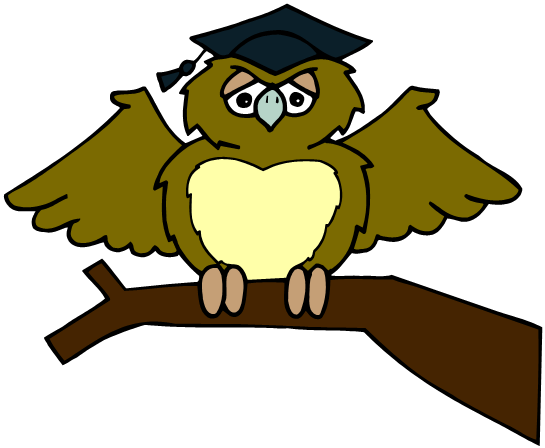 ZÁKLADNÍ ŠKOLA OLOMOUCpříspěvková organizaceMOZARTOVA 48, 779 00 OLOMOUCtel.: 585 427 142, 775 116 442; fax: 585 422 713 email: kundrum@centrum.cz; www.zs-mozartova.cz
Použité zdroje:

Obrazový materiál je použit z galerie obrázků a klipartů Microsoft Office.